Core Methods in Educational Data Mining
EDUC545Spring 2017
Data Used to Be
Dispersed
Hard to Collect
Small-Scale

Collecting sizable amounts of data required heroic efforts
Like we heard about from Alex Bowers last week
Tycho Brahe
Spent 24 years observing the sky from a custom-built castle on the island of Hven
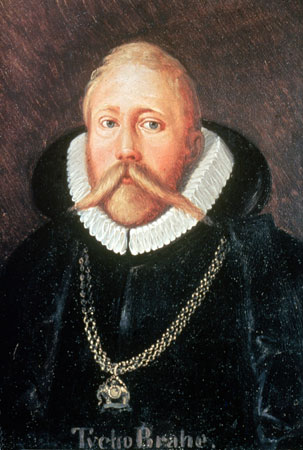 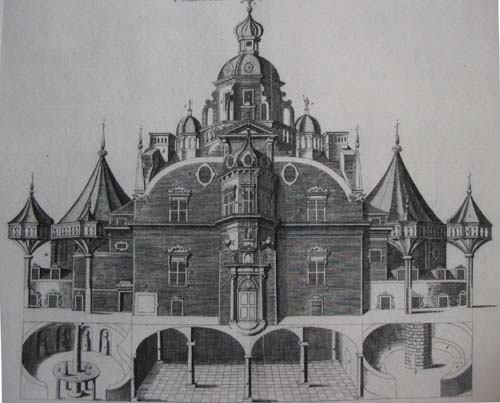 Johannes Kepler
Had to take a job with Brahe to get Brahe’s data
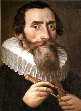 Johannes Kepler
Had to take a job with Brahe to get Brahe’s data

Only got unrestricted access to data…
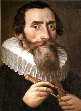 Johannes Kepler
Had to take a job with Brahe to get Brahe’s data

Only got unrestricted access to data… when Brahe died
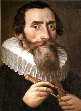 Johannes Kepler
Had to take a job with Brahe to get Brahe’s data

Only got unrestricted access to data… when Brahe died

and Kepler stole the data andfled to Germany
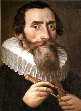 Data Today
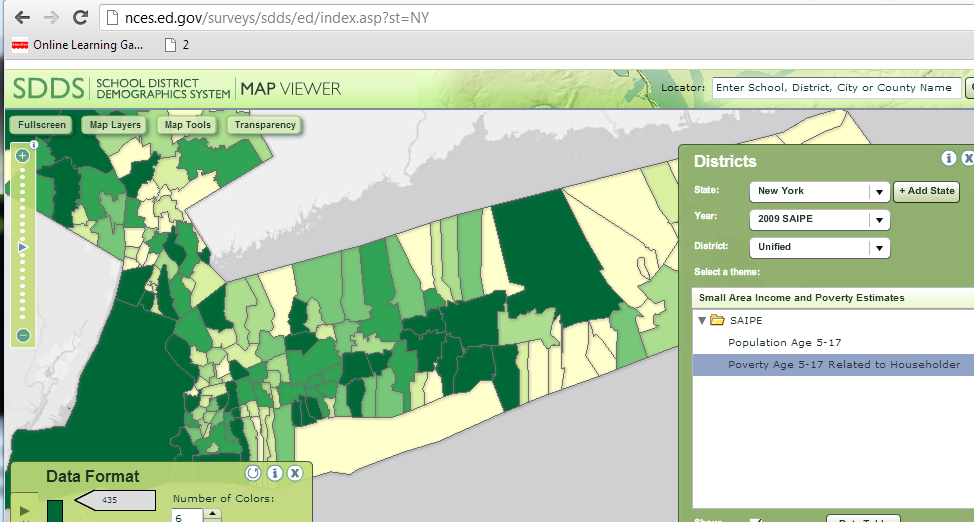 8
Data Today
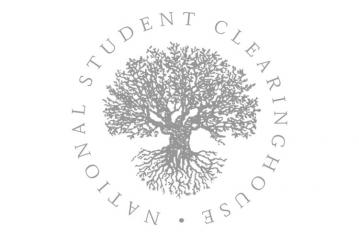 9
Data Today
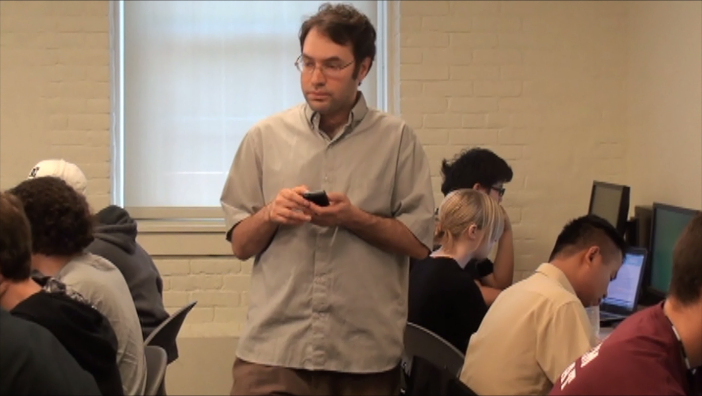 Data Today
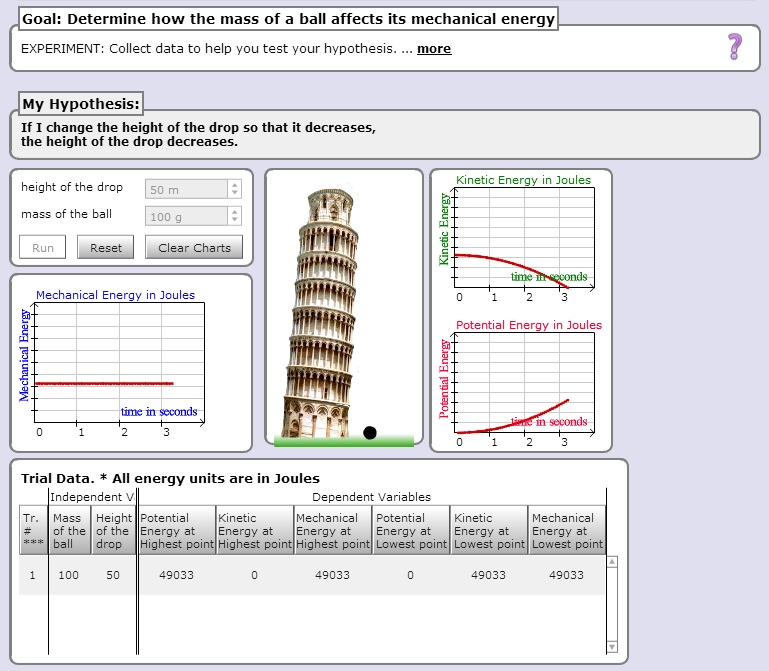 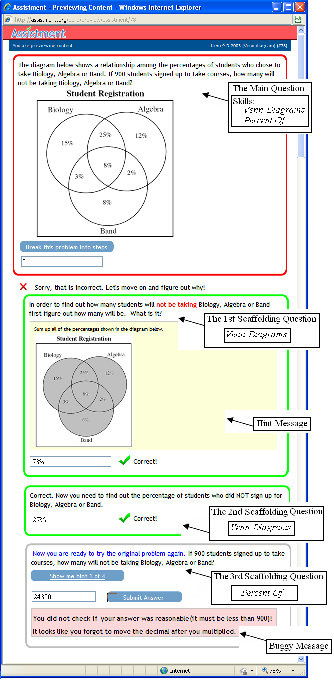 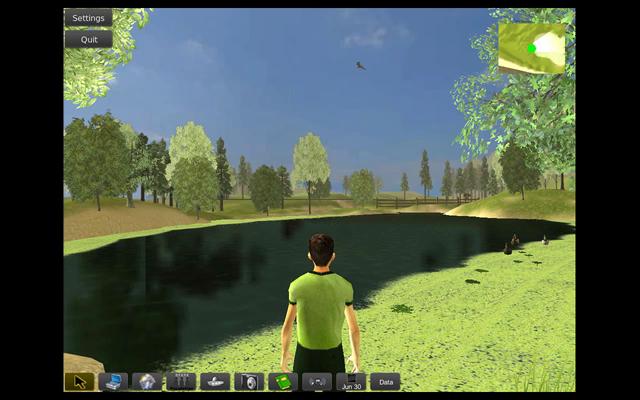 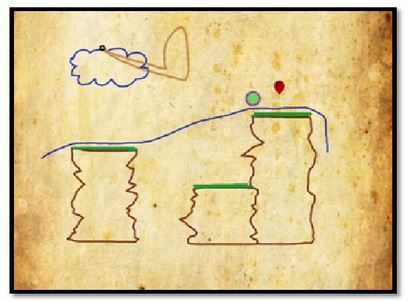 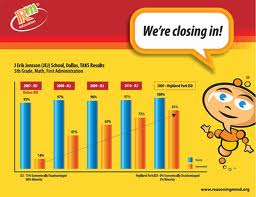 [Speaker Notes: As more learning takes place within educational software and online learning environments of various types, it becomes much easier to gather very rich data on individual students’ learning and engagement within specific subjects. For example, a student might use a science simulation like the Inq-ITS, to learn science content and inquiry skills. Or they might learn scientific inquiry skill and content within a virtual environment like EcoMUVE. They might learn math skill in an action game like Zombie Division – the student has a set of weapons with numbers associated with them, a 2 for a sword, or a 5 for a gauntlet, and they can divide a skeleton if the weapon divides the number on the skeleton’s chest. Or they might learn math in a conceptual story-based learning environment like Reasoning Mind… or by doing math problems in a workbook-like environment like ASSISTments. All of these environments generate rich data streams that have been used in EDM analyses. And this kind of software in becoming more widespread every day. Systems like the Cognitive Tutor, or ASSISTments, or Reasoning Mind, are used by tens or hundreds of thousands of students, one or two days a week.]
Student Log Data
*000:22:297   READY 
.
*000:25:875   APPLY-ACTION 
WINDOW;      LISP-TRANSLATOR::AUTHORINGTOOL-TRANSLATOR,
CONTEXT;     3FACTOR-CROSS-XPL-4,
SELECTIONS;  (GROUP3_CLASS_UNDER_XPL),
ACTION;      UPDATECOMBOBOX,
INPUT;       "Two crossover events are very rare.",
.
*000:25:890   GOOD-PATH 
.
*000:25:890   HISTORY 
P-1;         (COMBOBOX-XPL-TRACE SIMBIOSYS),
.
*000:25:890   READY 
.
*000:29:281   APPLY-ACTION 
WINDOW;      LISP-TRANSLATOR::AUTHORINGTOOL-TRANSLATOR,
CONTEXT;     3FACTOR-CROSS-XPL-4,
SELECTIONS;  (GROUP4_CLASS_UNDER_XPL),
ACTION;      UPDATECOMBOBOX,
INPUT;       "The largest group is parental since crossovers are uncommon.",
.
*000:29:281   GOOD-PATH 
.
*000:29:281   HISTORY 
P-1;         (COMBOBOX-XPL-TRACE SIMBIOSYS),
.
*000:29:281   READY 
.
*001:20:733   APPLY-ACTION 
WINDOW;      LISP-TRANSLATOR::AUTHORINGTOOL-TRANSLATOR,
CONTEXT;     3FACTOR-CROSS-XPL-4,
SELECTIONS;  (ORDER_GENES_OBS_XPL),
ACTION;      UPDATECOMBOBOX,
INPUT;       "The Q and q alleles have interchanged between the parental and SCO genotypes.",
.
*001:20:733   SWITCHED-TO-EDITOR 
.
*001:20:748   NO-CONFLICT-SET 
.
*001:20:748   READY 
.
*001:32:498   APPLY-ACTION 
WINDOW;      LISP-TRANSLATOR::AUTHORINGTOOL-TRANSLATOR,
CONTEXT;     3FACTOR-CROSS-XPL-4,
SELECTIONS;  (ORDER_GENES_OBS_XPL),
ACTION;      UPDATECOMBOBOX,
INPUT;       "The Q and q alleles have interchanged between the parental and DCO genotypes.",
.
*001:32:498   GOOD-PATH 
.
*001:32:498   HISTORY 
P-1;         (COMBOBOX-XPL-TRACE SIMBIOSYS),
.
*001:32:498   READY 
.
*001:37:857   APPLY-ACTION 
WINDOW;      LISP-TRANSLATOR::AUTHORINGTOOL-TRANSLATOR,
CONTEXT;     3FACTOR-CROSS-XPL-4,
SELECTIONS;  (ORDER_GENES_UNDER_XPL),
ACTION;      UPDATECOMBOBOX,
INPUT;       "In the DCO group BOTH outer genes cross over so the interchanged gene is the middle one.",
.
*001:37:857   GOOD-PATH
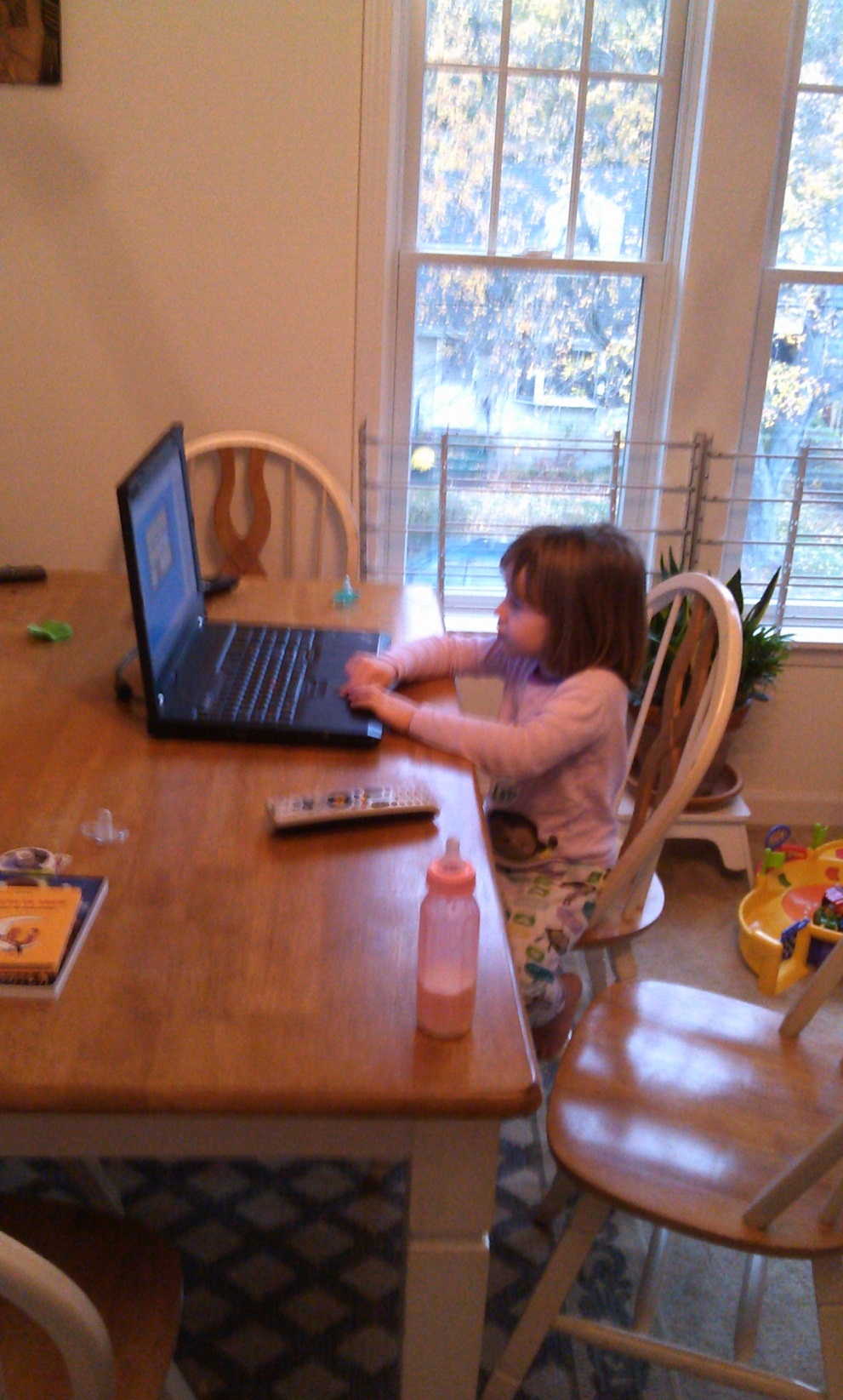 [Speaker Notes: For example, as a student uses one of these interactive learning environments, the student will make hundreds of meaningful actions each hour – pausing and thinking before making an incorrect answer, asking for help, rapidly changing settings on a simulation, running away from a skeleton. When the data is logged, these behaviors provide us with incredibly rich detail about learning and engagement, that we can analyze.]
PSLC DataShop(Koedinger et al, 2008, 2010)
>250,000 hours of students using educational software within LearnLabs and other settings
>30 million student actions, responses & annotations
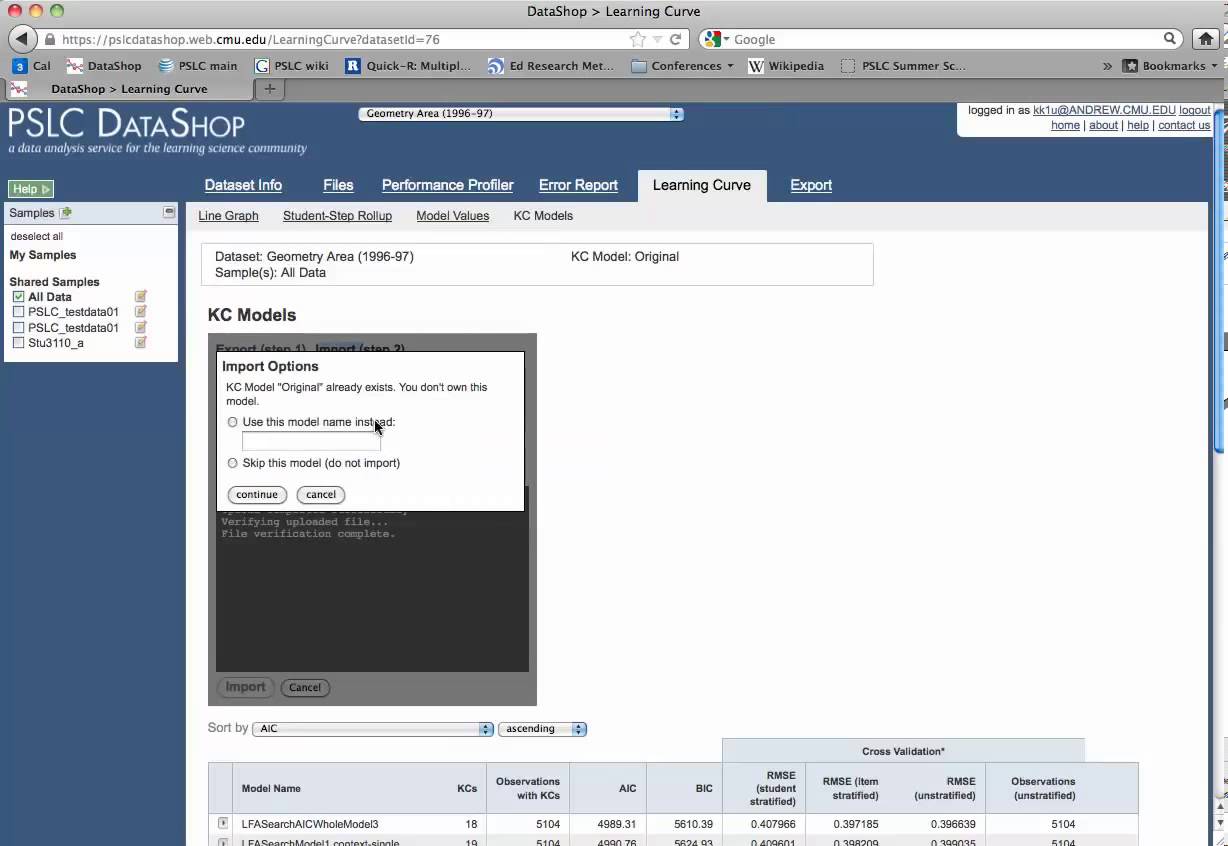 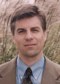 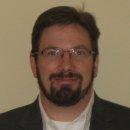 How much data is big data?
2004 and 2014
2004: I reported a data set with 31,450 data points. People were impressed.
2004 and 2014
2004: I reported a data set with 31,450 data points. People were impressed.

2014: A reviewer in an education journal criticized me for referring to 817,485 data points as “big data”.
What’s does it mean to call data “big data”?
Any thoughts?
Some definitions
“Big data” is data big enough that traditional statistical significance testing becomes useless

“Big data” is data too big to input into a traditional relational database

“Big data” is data too big to work with on a single machine
Questions? Comments?
Today’s Readings
First, a no-penalty-or-punishment survey question
Today’s Readings
Who read the Witten & Frank?
Who watched the BDE video?
Questions? Comments? Concerns?
What is a prediction model?
What is a regressor?
What are some things you might use a regressor for?
Bonus points for examples other than those in the BDE video
Let’s do an example
Numhints = 0.12*Pknow + 0.932*Time – 		      0.11*Totalactions
Skill		pknow		time		totalactions	numhints
COMPUTESLOPE	0.2		7		3		?
Which of the variables has the largest impact on numhints?(Assume they are scaled the same)
However…
These variables are unlikely to be scaled the same!
If Pknow is a probability 
From 0 to 1
And time is a number of seconds to respond
From 0 to infinity
Then you can’t interpret the weights in a straightforward fashion

What could you do?
Let’s do another example
Numhints = 0.12*Pknow + 0.932*Time – 		      0.11*Totalactions
Skill		pknow		time		totalactions	numhints
COMPUTESLOPE	0.2		2		35		?
Is this plausible?
What might you want to do if you got this result in a real system?
Transforms
In the video, I talked about variable transforms

Who here has transformed a variable (for an actual analysis)?

What did you transform and why did you do it?
Variable Transformation: EDM versus statistics
Statistics: fit data better AND avoid violating assumptions

EDM: fit data better
Why don’t violations of assumptions matter in EDM?
At least not the way they do in statistics…
Interpreting Regression Models
Example from the video
Example of Caveat
Let’s graph the relationship between number of graduate students and number of papers per year
Data
Model
Number of papers =	4 +	2 * # of grad students	- 0.1 * (# of grad students)2

But does that actually mean that  (# of grad students)2 is associated with less publication?

No!
Example of Caveat
(# of grad students)2 is actually positively correlated with publications!
r=0.46
Example of Caveat
The relationship is only in the negative direction when the number of graduate students is already in the model…
How would you deal with this?
How can we interpret individual features in a comprehensive model?
Other questions, comments, concerns about lecture?
RapidMiner 5.3 exercise
Go to the course website and download 
Sep10dataset.csv

Data on the probability that a student error is careless
Calculated as in (Baker, Corbett, & Aleven, 2008)
Try to predict from other variables
RapidMiner tasks
Build regressor to predict P(SLIP|TRIO)
Look at model goodness
Look at model
Look at actual data and refine model
Look at model goodness
Build flat cross-validation
Look at model goodness
Build student-level cross-validation
Look at model goodness
Questions? Comments? Concerns?
Questions about Basic HW 1?
Questions about Basic HW 2?
Reminders
You don’t have to do it perfectly, you just have to do it

If you run into trouble, feel free to email me or, better yet, use the discussion forum
Questions? Concerns?
Other questions or comments?
If there is time…
We will go back to the Ryan slides from clustering

If not, it’s nothing to worry about
Next Class
Wednesday, February 8

Classification Algorithms

Baker, R.S. (2015) Big Data and Education. Ch. 1, V3, V4.

Witten, I.H., Frank, E. (2011) Data Mining: Practical Machine Learning Tools and Techniques. Ch. 4.6, 6.1, 6.2, 6.4

Hand, D. J. (2006). Classifier technology and the illusion of progress. Statistical science, 21(1), 1-14.

Pardos, Z.A., Baker, R.S.J.d., Gowda, S.M., Heffernan, N.T. (2011) The Sum is Greater than the Parts: Ensembling Models of Student Knowledge in Educational Software. SIGKDD Explorations, 13 (2), 37-44.

Basic HW 2 due
The End